Aπό την κοινωνία της γνώσης στην 4η βιομηχανική επανάσταση (IR 4.0): Τα νέα εκπαιδευτικά διλήμματα
Γιούλη Παπαδιαμαντάκη – 26.5.2022
Το θέμα ....
Ένας νέος τύπος κοινωνίας αναδύεται... 
Η εφαρμογή των IR 4.0 τεχνολογιών, αλλάζει με απίστευτη ταχύτητα τον τρόπο, τα μέσα και τις σχέσεις παραγωγής προϊόντων και υπηρεσιών
Aπίστευτη «ουτοπία»  ή ανυπόφορη «δυστοπία»;
[Speaker Notes: Πιθανά για κάποιους το πρώτο και για κάποιους άλλους – πιθανόν τους περισσότερους – το δεύτερο.

Σαφώς οδεύουμε προς ταχύτατη και βαθύτατη κοινωνική αλλαγή καθώς οι αγορές εργασίας  θα αποδιοργανώνονται (disruption) με τρόπο αντίστοιχο με αυτόν της 1ης βιομηχανικής επανάστασης.

Tα συστήματα εκπαίδευσης και κατάρτισης, χωρίς καν να έχουν αντιμετωπίσει τις προκλήσεις της «κοινωνίας της πληροφορίας» (3η ΒΕ)  καλούνται (και πάλι) να μετασχηματιστούν, να αντιμετωπίσουν τις προκλήσεις και να προετοιμάσουν τους νέους για τον «γενναίο καινούργιο κόσμο» που αναδύεται.]
Το πρόβλημα
“The future is here ...
  it is just not evenly distributed”
							
							William Gibson
[Speaker Notes: Προϊόντα /υπηρεσίες που βασίζονται σε τεχνολογίες ΙR 4.0 
ενσωματώνουν αλγόριθμους ικανούς να μαθαίνουν και 
μπορεί να συνδυάζονται (ή όχι) με 
robot – co-bot (collaborative robot) ή και chat bot  
που είναι σε θέση να εκτελούν περίπλοκες εργασίες όπως 
	η οπτική αναγνώριση (αντικειμένων και ατόμων), 
	η αναγνώριση, η αναπαραγωγή φυσικού λόγου και η 	ανταπόκριση σε αυτόν 
	η λήψη αποφάσεων.
Οι τεχνολογίες IR 4.0 θα επηρεάσουν τους περισσότερους τομείς της οικονομίας και την εκπαίδευση
Η εκπαίδευση αποτελεί κατ’ εξοχή χώρο όπου η παραγωγή big data είναι δυνατή – και αυτό ήδη αξιοποιείται.]
Η αιτία ... Οι αναδυόμενες τεχνολογίες - ΙR 4.0
[Speaker Notes: 5G και ΑΙ (έαν έχω χρόνο)]
Oι προβλέψεις
Το World Economic Forum το 2018 προέβλεψε ότι 
Το 65% των σπουδαστών βρίσκονταν στην εκπαίδευση το 2018 θα εργαστούν σε επαγγέλματα που σήμερα δεν υπάρχουν ακόμη.
Το 47% των επαγγελμάτων θα έχουν αυτοματοποιηθεί μέσα στην επόμενη δεκαετία. H αντίστοιχη πρόβλεψη της UNESCO κατεβάζει το ποσοστό στο 30%
Μέχρι το 2020 περισσότερο από το 50% του περιεχομένου ενός πτυχίου δεν θα μπορεί να ανταποκριθεί στις συνθήκες που θα επικρατούν το 2025. 
Οι τεχνολογίες IR 4.0 αναμένεται να επηρρεάσουν την επίτευξη των στόχων της βιώσιμης ανάπτυξης (2030 Sustainable Development Goals) όπως η ποιότητα της υγείας, η πρόσβαση σε καθαρό νερό, πράσινη ενέργεια, η ανάπτυξη βιώσιμων έξυπνων πόλεων και η ποιοτική εκπαίδευση (Στόχος 4 SDG).
Οι πρακτικές
Μεγάλης κλίμακας (Κίνα) και μεσαίας κλίμακας (ΗΠΑ) εκπαιδευτικά πειράματα εκτελούνται εδώ και μία 10ετία από τις κυβερνήσεις σε συνεργασία με πανεπιστήμια και εταιρίες TN.
Μεταρρυθμίσεις των αναλυτικών προγραμμάτων τόσο στην Ιαπωνία όσο και σε άλλες χώρες του κόσμου
Μεταρρύθμιση των ΜΙS για την εκπαίδευση και προσθήκη σειράς δεδομένων για την διοίκηση και την αξιολόγηση των εκπαιδευτικών συστημάτων.
[Speaker Notes: Σε πολλές χώρες του ΟΟΣΑ 
Σύνδεση μοναδικού αριθμού καθηγητή με την τάξη που διδάσκει τόσο για αξιολόγηση της επίδοσης των μαθητών όσο και του εκπαιδευτικού έργου του διδάσκοντα 
Απόδοση μοναδικού αριθμού μαθητή για tracking όχι monitoring της επίδοσης του τόσο στις ΗΠΑ όσο και σε χώρες της Ευρώπης.]
Η.Π.Α. και ΑΙ στην εκπαίδευση
Μisa 7th gen social robot
Από 11/2021 στην αγορά
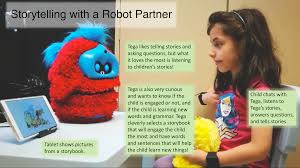 Τega social robot
MIT Media Lab
Xρήση στα σχολεία
[Speaker Notes: Στις ΗΠΑ διατίθενται ήδη ως προϊόντα στην αγορά κοινωνικά robot για την εκμάθηση διαφόρων αντικειμένων (γλώσσα, μαθηματικά κλπ) και την ανάπτυξη βασικών ικανοτήτων

Παράλληλα εκτελούνται  μεσαίας κλίμακας εκπαιδευτικά πειράματα (μερικές χιλιάδες παιδιά) στα σχολεία (π.χ Τega) με κοινωνικά ρομπότ για διευκόλυνση της ανάπτυξης προφορικού λόγου και του λεξιολογίου με τη συμμετοχή μεγάλων πανεπιστημίων π.χ. ΜΙΤ και Carnegy Mellon University]
Ιαπωνία και Μεταρρυθμίσεις
National Artificial Intelligence R & D Strategic Plan (National Science and Technology Council, 2016)
New ICT Curriculum Standards for Senior HighSchool (Ministry of Education, People's Republic of China, 2017)
UAE Strategy for Artificial Intelligence (United Arab Emirates, 2017)
Innovative Action Plan for Artificial Intelligence in Higher Education Institutions (Ministry of Education, People's Republic of China, 2018)
Towards an AI Strategy. High-level policy document for public consultation (Government of Malta, 2019)
Oι Διεθνείς πολιτικές ... UNESCO
1. Planning education in the AI era: Lead the Leap Διεθνής διάσκεψη για την εφαρμογή της TN στην εκπαίδευση και καταληκτικό κείμενο αρχών (16-18/5/2019) 
2. Beijing Consensus 
50 υπουργοί/υφυπουργοί παιδείας, περισσότεροι από 1000 εκπρόσωποι εταιριών/ΝGO’s και άλλων κοινωνικών εταίρων συμφώνησαν ένα κείμενο αρχών για την ανάπτυξη εκπαιδευτικής πολιτικής για την ΤΝ σε 10 άξονες
Beijing Consensus for AI in education (2019)
Πρότειναν την ανάληψη δράσεων για 
Τον (εκπαιδευτικό) σχεδιασμό και την ενσωμάτωση ΤΝ σε όλες τις εκπαιδευτικές πολιτικές
Τη χρήση ΤΝ στη διοίκηση και την παροχή της εκπαίδευσης
 Τη χρήση ΤΝ για την ενδυνάμωση της διδασκαλίας και των εκπαιδευτών
 Τη χρήση ΤΝ στην μάθηση και την αξιολόγηση της επίδοσης των μαθητών
Την επίπτωση της ΤΝ στην ανάπτυξη των αξιών και των δεξιοτήτων για τη ζωή  και την εργασία
Beijing Consensus for AI in education (2019)
Τη χρήση ΤΝ για την παροχή ευκαιριών διαβίου μάθησης σε όλους 
Την προώθηση της δίκαιης και συμπεριληπτικής χρήσης της ΤΝ στην εκπαίδευση 
Την προώθηση της δίκαιης χρήσης της ΤΝ για την ισότητα των φύλων (gender-equitable)
Tη διασφάλιση της ηθικής, διαφανούς και ελεγχόμενης (auditable) χρήσης των εκπαιδευτικών δεδομένων και αλγορίθμων
Την παρακολούθηση, την αξιολόγηση και την έρευνα στο πεδίο της ΤΝ.
Unesco
Το 2021 δημοσιεύεται το αντίστοιχο εγχειρίδιο για τους χαράσσοντες πολιτική
“ΑΙ and education : Guidance for policy makers”
Οι περιφερειακές πολιτικές: Eυρώπη
EU AI Act (Procedure 2021/0106/COD)- σε εξέλιξηΤα συστήματα ΑΙ που χρησιμοποιούνται στην εκπαίδευση έχουν χαρακτηριστεί υψηλού κινδύνου
The Impact of Artificial Intelligence on Learning, Teaching, and Education/JRC (Tuomi, 2018)
Ευρωπαϊκή πολιτική ανάπτυξης ψηφιακών δεξιοτήτων – που έχουν ήδη κατηγοριοποιηθεί ως χαμηλές – μέσες και υψηλές
Το Συμβούλιο της Ευρώπης σε συνέδριο του 2021 πέρασε ήδη απόφαση για τη χρήση ΑΙ στην εκπαίδευση.
[Speaker Notes: Aρθρο 35
Τα συστήματα ΤΝ που χρησιμοποιούνται στην εκπαίδευση ή την επαγγελματική κατάρτιση, ιδίως για τον καθορισμό της πρόσβασης ή την τοποθέτηση ατόμων σε ιδρύματα εκπαίδευσης και επαγγελματικής κατάρτισης ή για την αξιολόγηση προσώπων που υποβάλλονται σε εξετάσεις στο πλαίσιο ή ως προϋπόθεση για την εκπαίδευσή τους θα πρέπει να θεωρούνται υψηλού κινδύνου, δεδομένου ότι μπορούν να καθορίσουν την εκπαιδευτική και επαγγελματική πορεία της ζωής ενός ατόμου και, ως εκ τούτου, να επηρεάσουν την ικανότητά του να εξασφαλίσει τα μέσα βιοπορισμού του. Όταν σχεδιάζονται και χρησιμοποιούνται εσφαλμένα, τα συστήματα αυτά ενδέχεται να παραβιάζουν το δικαίωμα στην εκπαίδευση και στην κατάρτιση, καθώς και το δικαίωμα στη μη διακριτική μεταχείριση, και να διαιωνίσουν ιστορικές νοοτροπίες διακρίσεων.]
Τι θα διδάσκουμε (πια!;) ....
Οι προτάσεις πολιτικής συμφωνούν ότι τα προγράμματα σπουδών οφείλουν να ενσωματώσουν σε όλα τα επίπεδα εκπαίδευσης
S.T.E.A.M., (Α = Αrts)
Ικανότητα γραφής κώδικα/ψηφιακές δεξιότητες
Εξοικίωση με τον τρόπο λειτουργίας των συστημάτων ΤΝ (πλεονεκτημάτων –κινδύνων).
ψηφιακή πολιτειότητα 
Ηθική.
[Speaker Notes: Science, Technology, Engineering, Arts, Mathematics]
Στην ανώτατη εκπαίδευση
Επισημαίνονται οι ελλείψεις σε ειδικότητες
 Data specialists
AI specialists
Hθική φιλοσοφία
Απαιτείται η συνολική αναπροσαρμογή της εκπαίδευσης εκπαιδευτικών προσχολικής – πρωτοβάθμιας -δευτεροβάθμιας.
Καταληκτικά ....
Αναμένεται ότι η ΤΝ όλο και περισσότερο θα χρησιμοποιείται στις δουλειές «ρουτίνας» εκτοπίζοντας το ανθρώπινο δυναμικό 
Δεν υπάρχουν πλέον σαφή όρια ανάμεσα στις φυσικές, τις ψηφιακές και τις βιολογικές όψεις της ζωής.
 Αλλαγή επιστημονικού παραδείγματος καθώς θα αυξάνεται η ικανότητά μας να διαχειριζόμαστε όλο και περισσότερα big data
Οφείλουμε να επικεντρωθούμε στα χαρακτηριστικά που διαφοροποιούν τους ανθρώπους από τις μηχανές
Φαντασία και ικανότητα για αυτόνομη δράση
[Speaker Notes: Προς την κοινωνία των «αχρήστων» που θα επιβιώνουν με κάποιας μορφής universal basic income
Ικανότητα για απειθαρχία.]